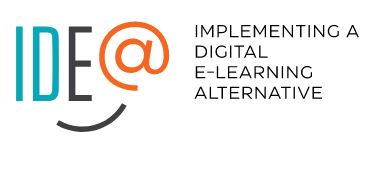 Sustainability in online teaching: Ide@ project training the trainer
Estel·la Oncins
Universitat Autònoma de Barcelona (DITEAO)
estella.Oncins@uab.cat
Outline
Sustainability in online teaching
Accessibility, inclusion and diversity in online teaching
The IDE@ project
Proposed competence framework for trainers
Conclusions and further steps
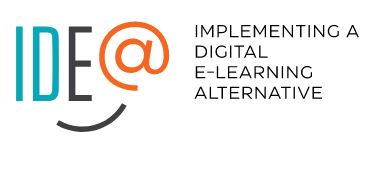 Sustainability in educational institutions
Educational institutions play a crucial role in helping society to meet the climate and environmental challenges proposed by international frameworks:
Green Deal (COM 640 2019) 
Framework for achieving climate neutrality (COM 80 2020).
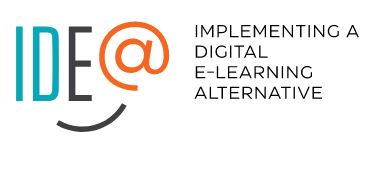 “the process of eco-impact reduction seems to be still in its infancy among universities worldwide.”			(Helmers et al. 2021)
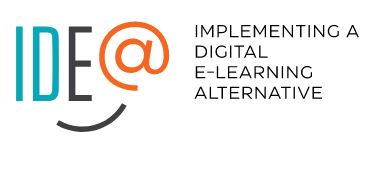 Carbon footprinting in educational institutions
Small number of universities are publishing their emission records.
Emissions of important sources such as commuting are often not included.
Current studies can not be directly comparable, as they do not include the same emission sources. 
Lack of a single international standardisation method for calculating the CF for organisations and specifically for educational institutions.

				(Helmers et al. 2021, Valls-Val et al. 2021)
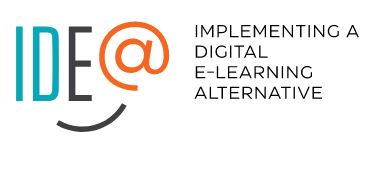 “One of the ways that the environmental impacts of HE could be reduced is through home-based open and distance learning, including e-learning courses provided online via the internet.”			(Versteijlen et. al. 2017)
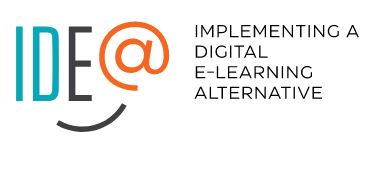 e-learning and online teaching in COVID-19 times
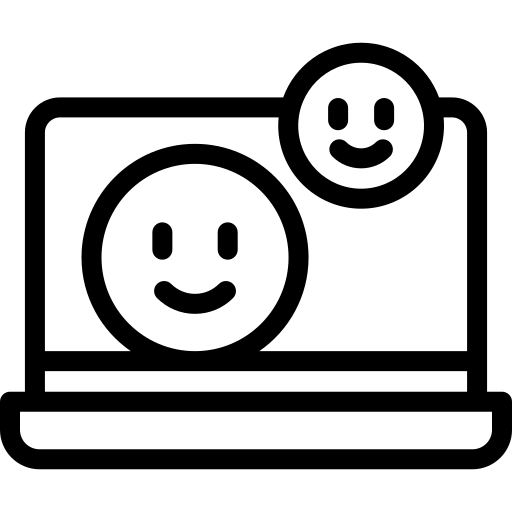 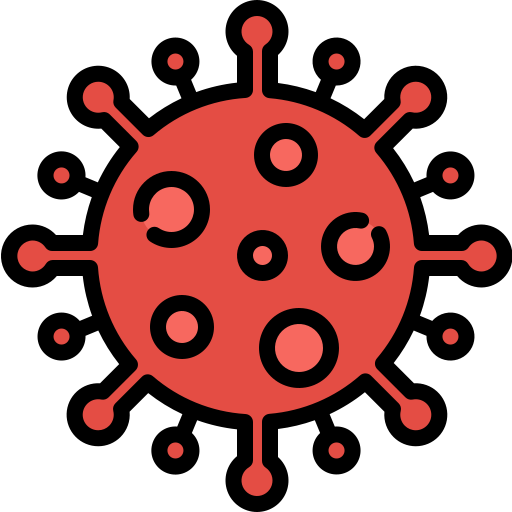 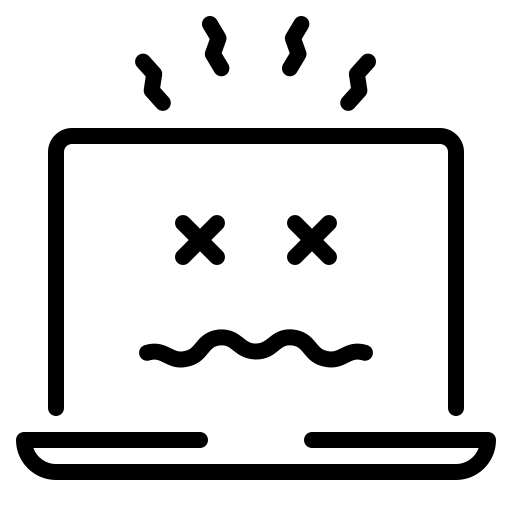 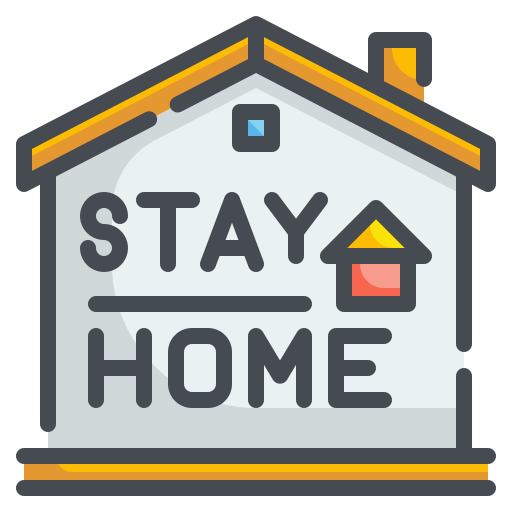 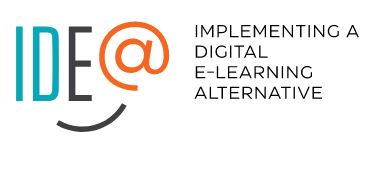 Impacts of COVID
survey conducted on 2086 college students by Active Minds in April 2020 about the impact of COVID-19 on their mental health, 80% of students reported that COVID-19 had negatively impacted their mental health, describing stress or anxiety as the major problems. https://www.activeminds.org/wp-content/uploads/2020/04/Student-Survey-Infographic.pdf
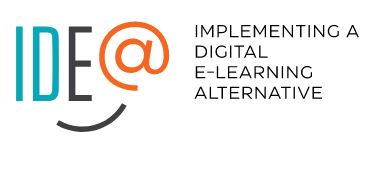 Accessibility, inclusion and diversity in online education
The identification of accessible and inclusive strategies in online education 
is helpful for:

Making education accessible for all 
Creating an inclusive environment for all
Representing the diversity of our society
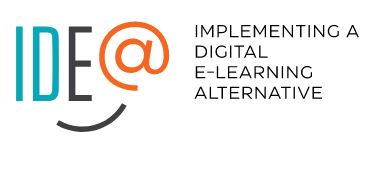 IDE@ Project Partners
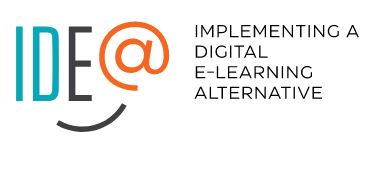 Coordinator
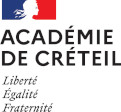 Partners
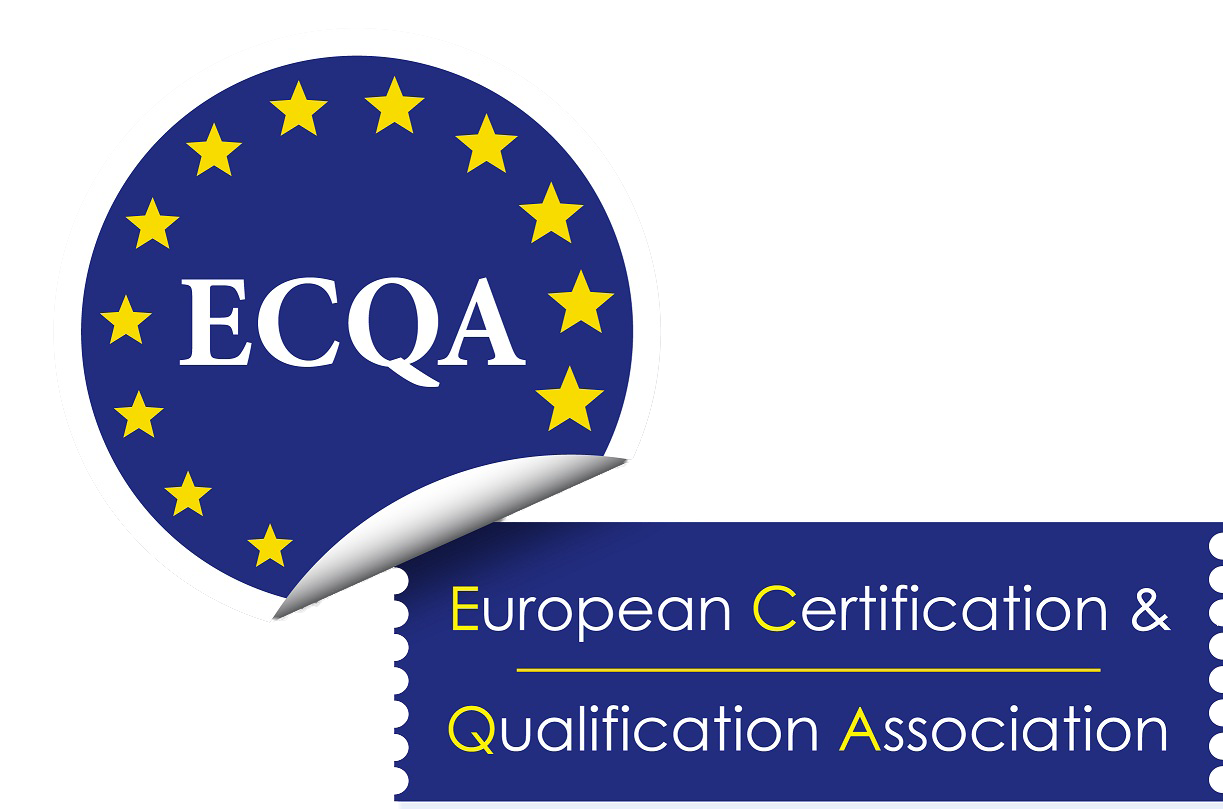 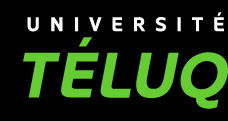 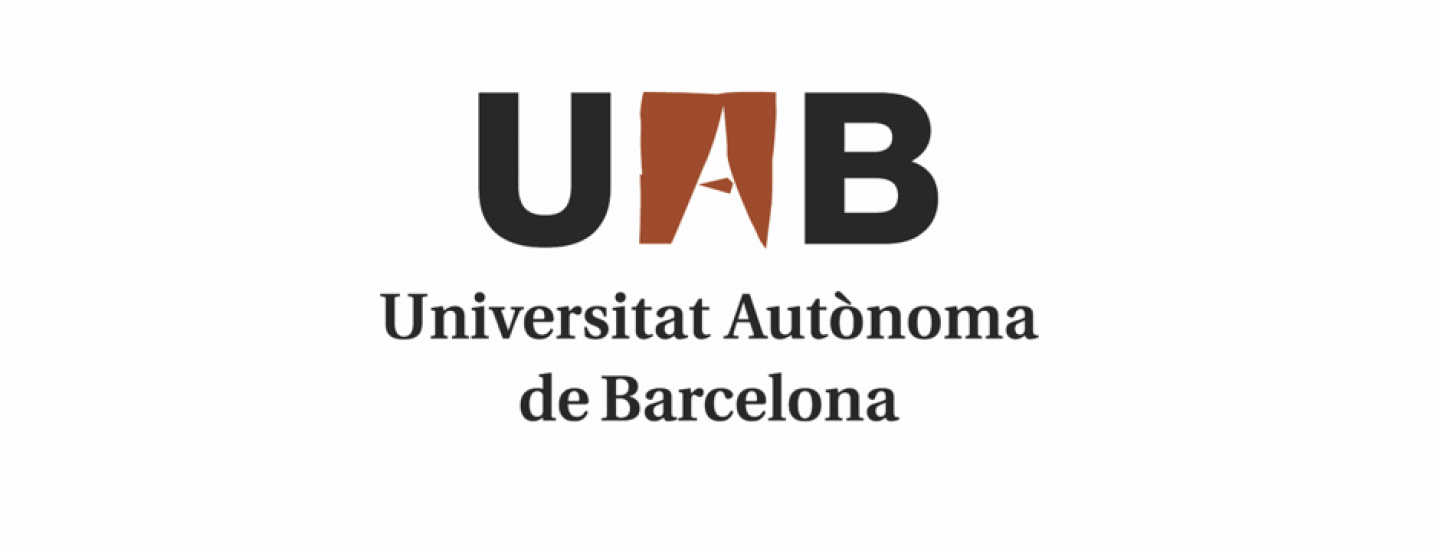 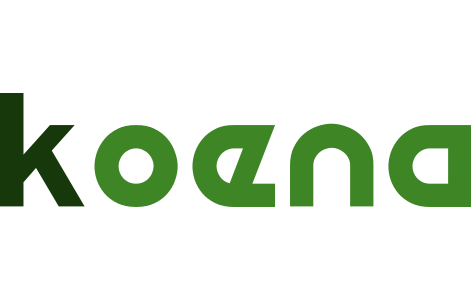 Main objectives
Identify the challenges of online teaching and learning during the COVID-19 from a learners’ (stage 1) and from a teachers’ (stage 2) perspective.

Propose and validate a modular curriculum (stage 3) and an open repository of materials (stage 4) for the creation of a new professional profile "Certified Trainer in Inclusive Distance Learning” (stage 5).
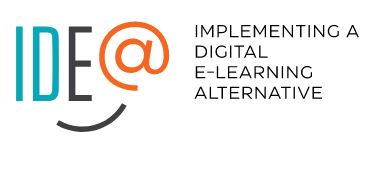 Challenges of online teaching and learning
UDL remains unknown within the teaching community, very theoretical > Easy to understand guidelines.  
Need for guidance to understand, manage and promote diversity in online courses > Address user needs. 
Need for guidance to implement accessibility features and services of the given platforms > Guidance on provided ICT tools
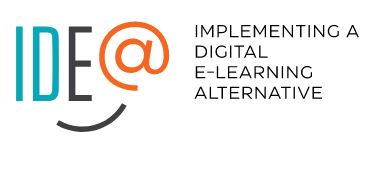 Modular curriculum
Aim: Map the competencies of trainers needed for the design and implementation 
of distance learning accessible from both a digital and pedagogical point of view
Curriculum design:

Understand accessibility and diversity in online teaching
Plan and evaluate accessibility in online teaching
Design and create accessible online courses material
Manage diversity in online teaching
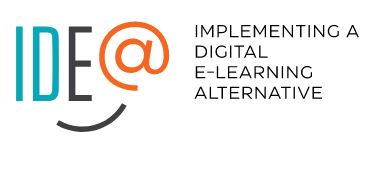 Understand accessibility and diversity in online teaching
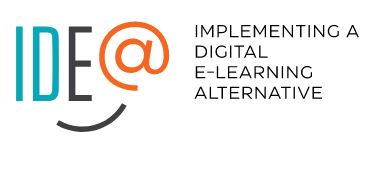 Plan and evaluate accessibility in online teaching
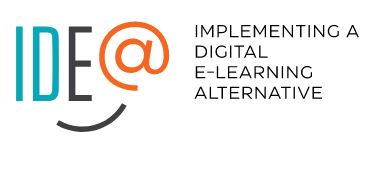 Design and create accessible online courses material
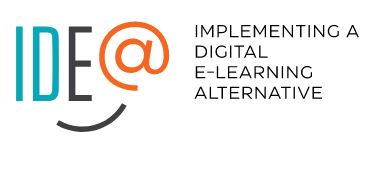 Manage diversity in online teaching
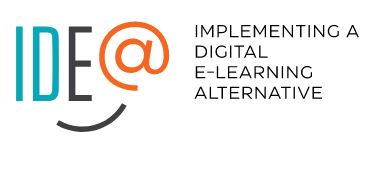 Conclusions and further steps
It is necessary to develop standardised methodologies and simplified tools for calculating the carbon footprint of HEI.
Online teaching and learning is not a single solution to solve environmental impacts of HEI.
There is a long road to go to reach the full participation of all learners.
Online teaching and learning needs to adopt accessible and inclusive approaches and consider the diversity of all learners.
Open resource materials in line with the proposed modular curriculum are currently under development.
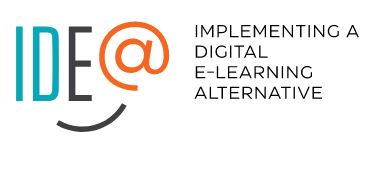 Stay tuned!
Webpage: http://idea.erasmus.ac-creteil.fr/

Email: estella.oncins@uab.cat
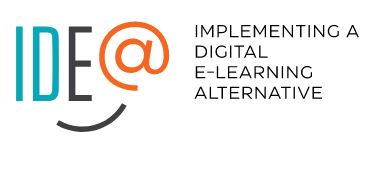 References
IDE@ IO1 Report . https://idea.erasmus.ac-creteil.fr/wp-content/uploads/2022/04/IDEA_IO1_Report.v2_a11y.pdf
IDE@IO2 Report. https://idea.erasmus.ac-creteil.fr/wp-content/uploads/2022/04/IDEA_IO2_Report.v2.pdf
Helmers, E., Chang, C.C. & Dauwels, J. Carbon footprinting of universities worldwide: Part I—objective comparison by standardized metrics. Environ Sci Eur 33, 30 (2021). https://doi.org/10.1186/s12302-021-00454-6
Valls-Val, K., Bovea, M.D. Carbon footprint in Higher Education Institutions: a literature review and prospects for future research. Clean Techn Environ Policy 23, 2523–2542 (2021). https://doi-org.are.uab.cat/10.1007/s10098-021-02180-2
Versteijlen, M., Perez-Salgado, F., Groesbeek, M., Counotte, A. (2017) Pros and cons of online education as a measure to reduce carbon emissions in higher education in the Netherlands. Current Opinion in Environmental Sustainability, 28, 80-89. DOI: https://doi.org/10.1016/j.cosust.2017.09.004. 
Oncins (forthcoming) Training teaching professionals in accessible and inclusive distance learning. Peter Lang.
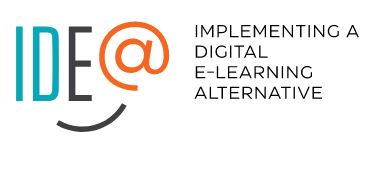